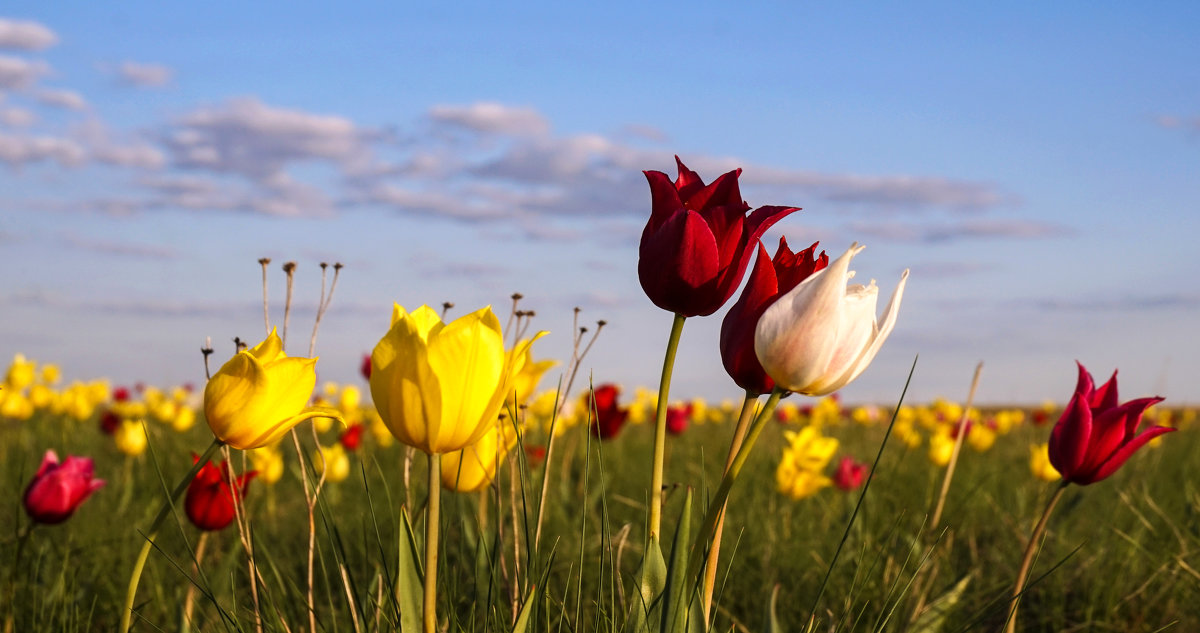 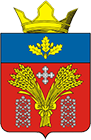 Проект благоустройства территории Малоивановского сельского поселения
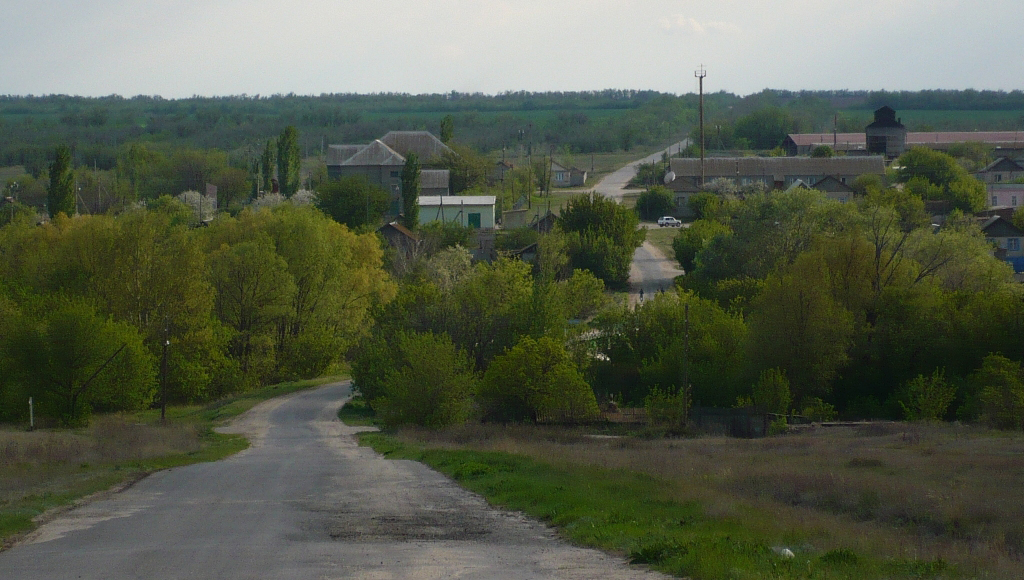 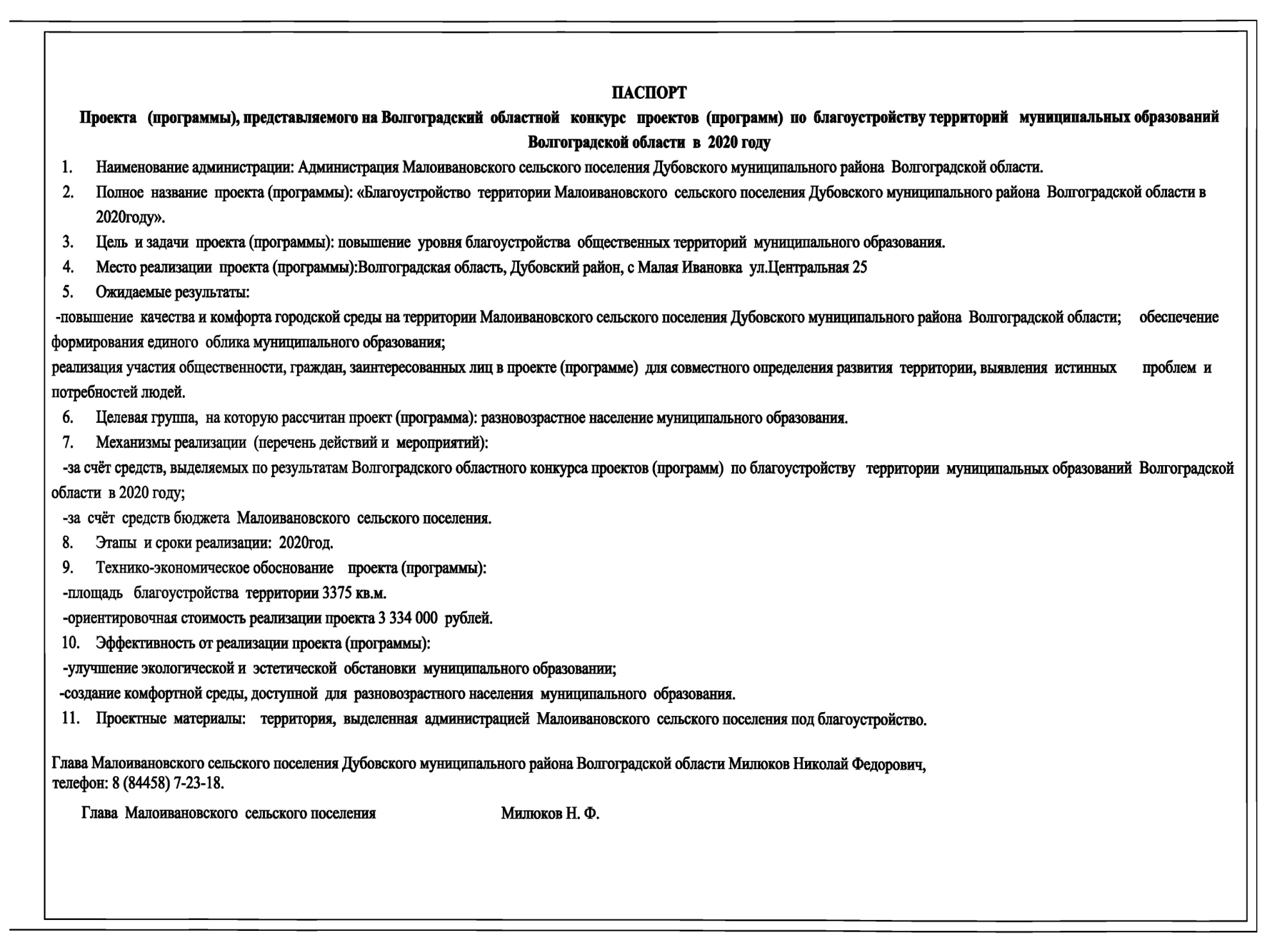 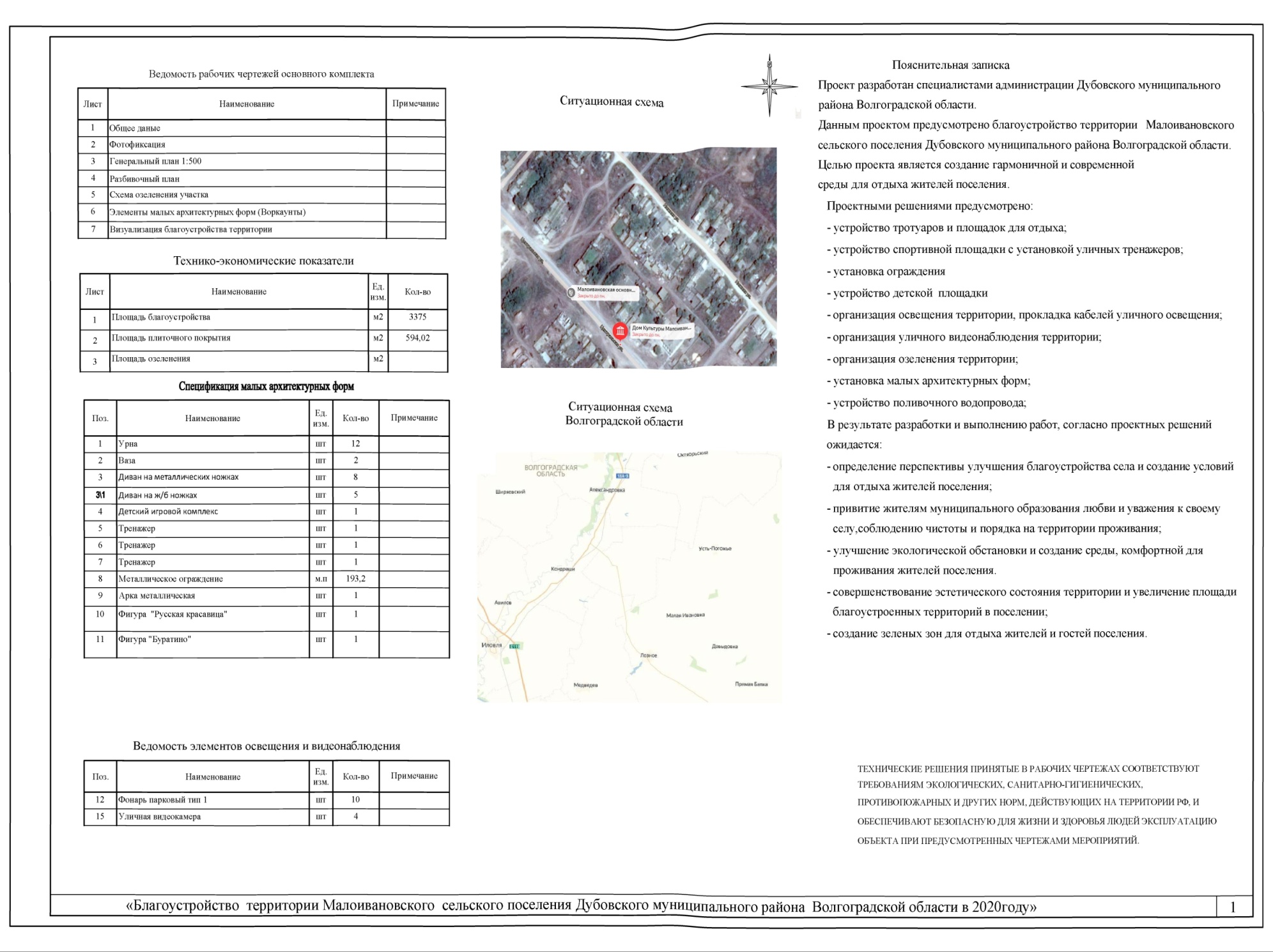 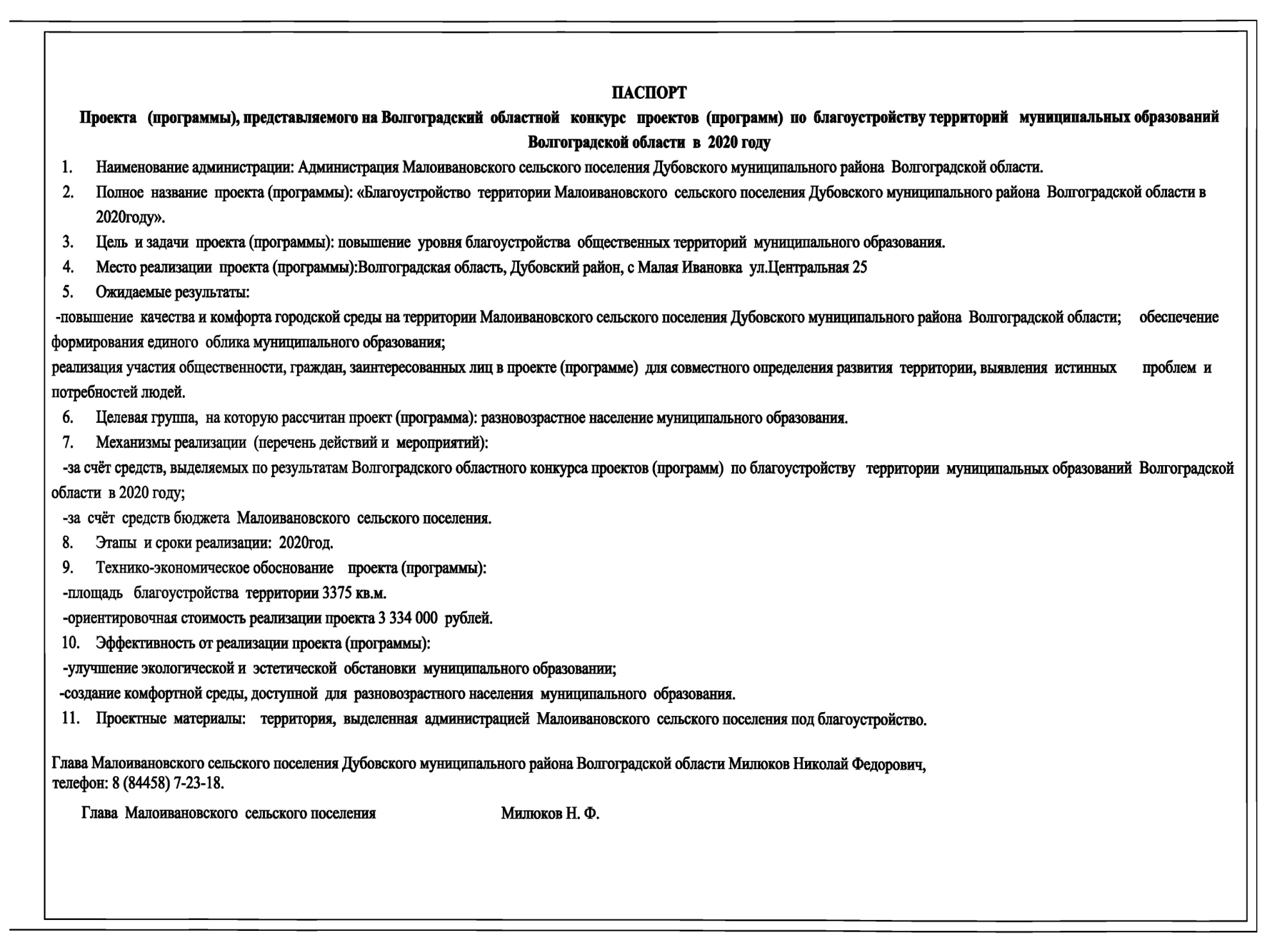 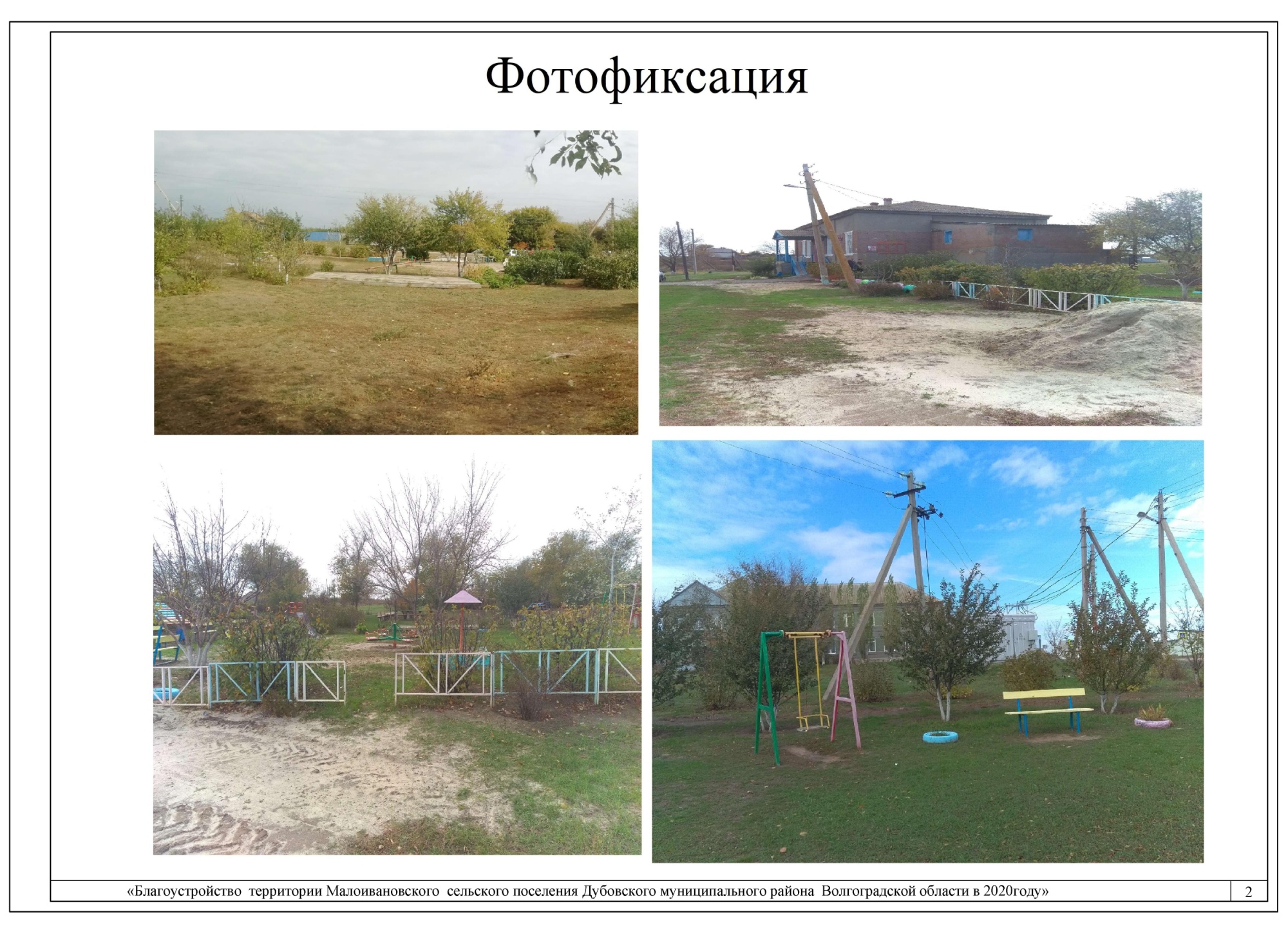 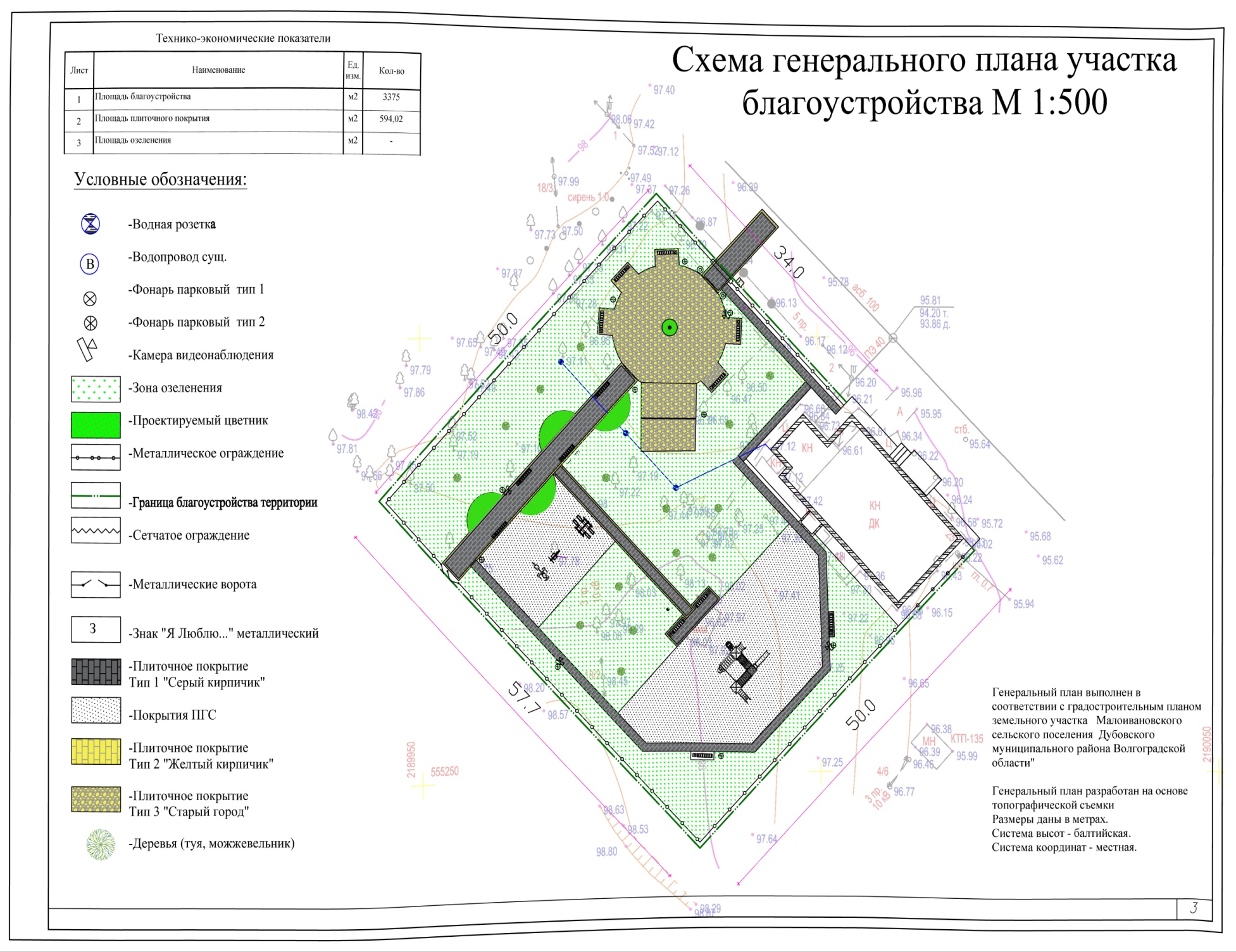 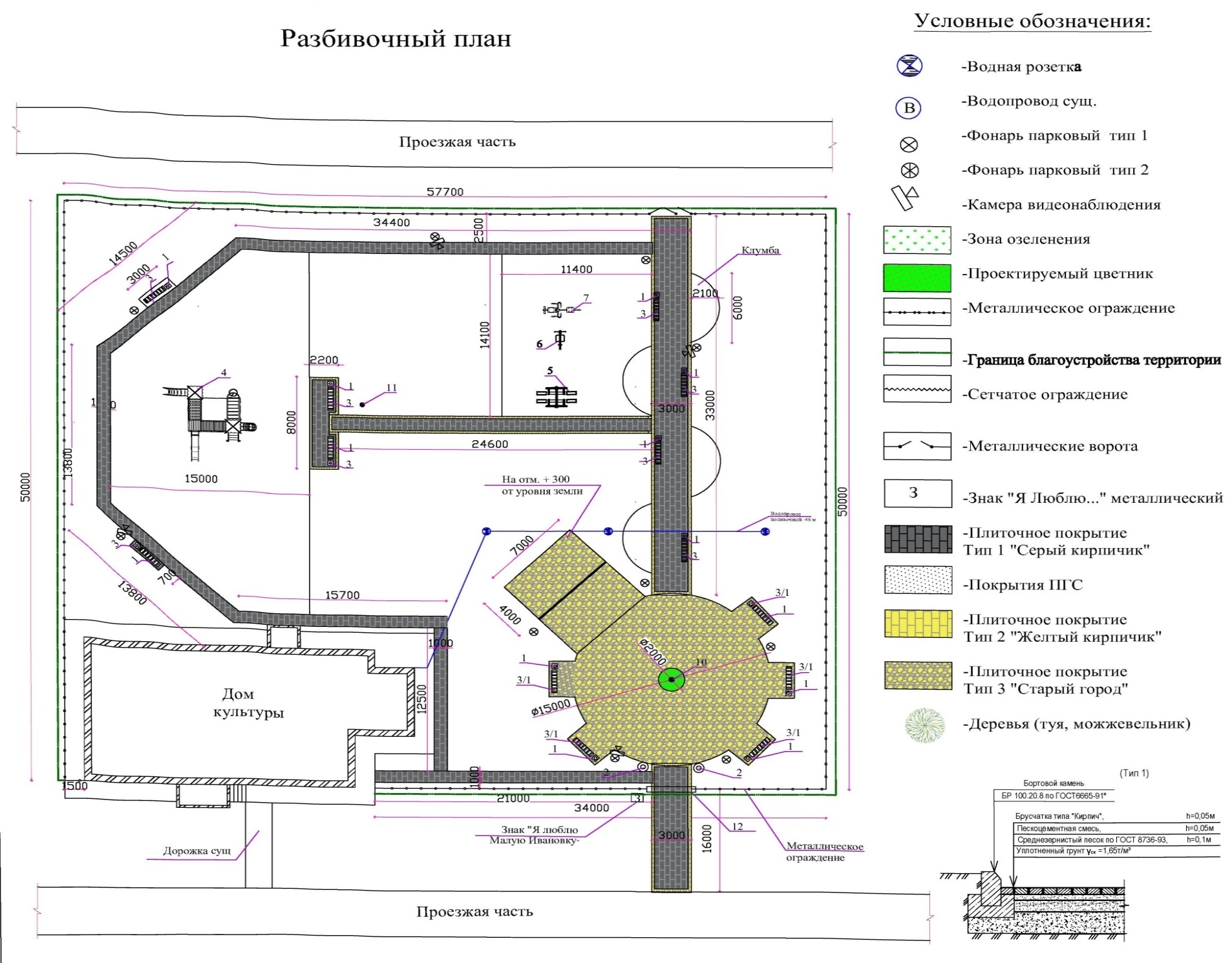 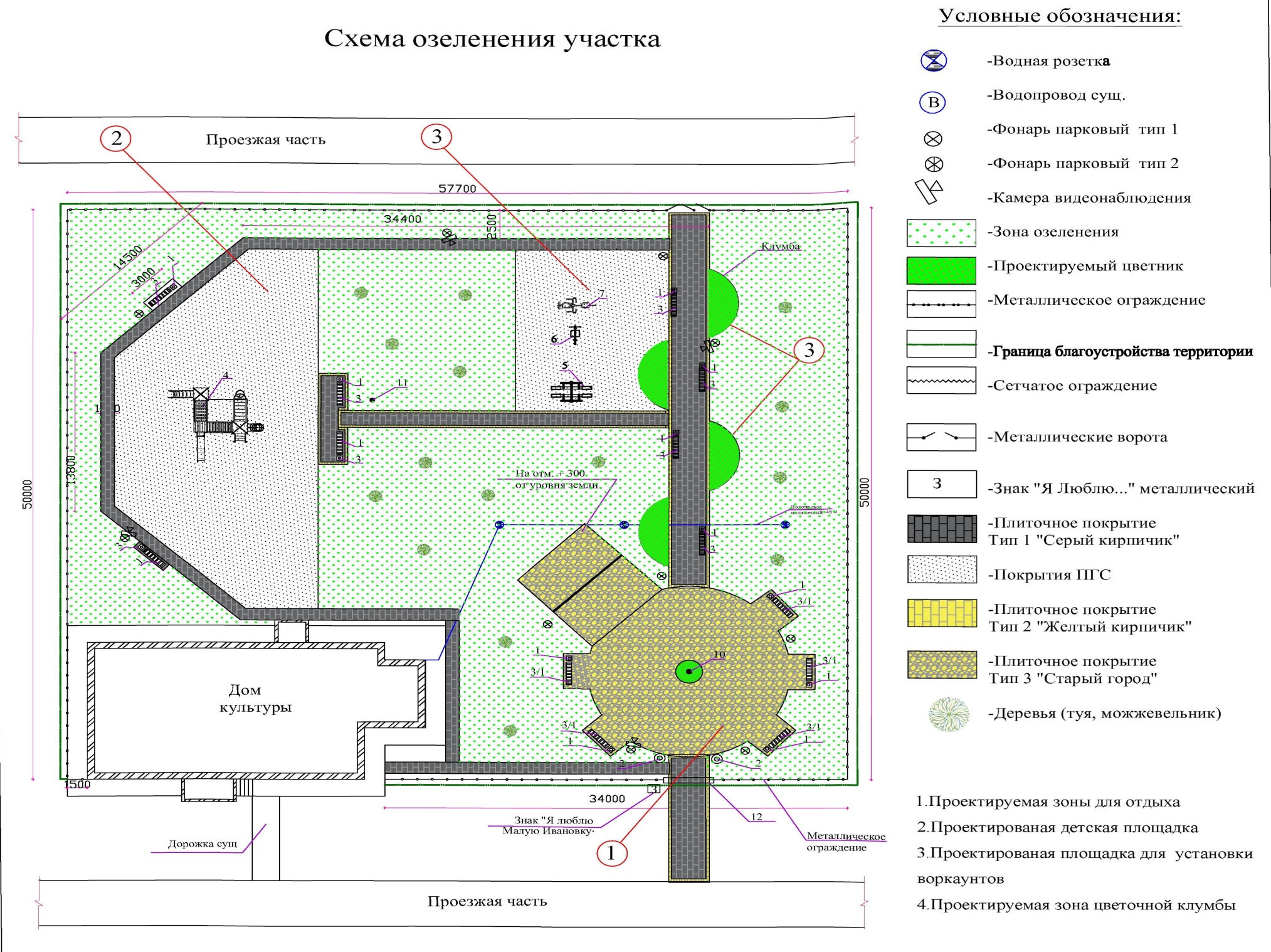 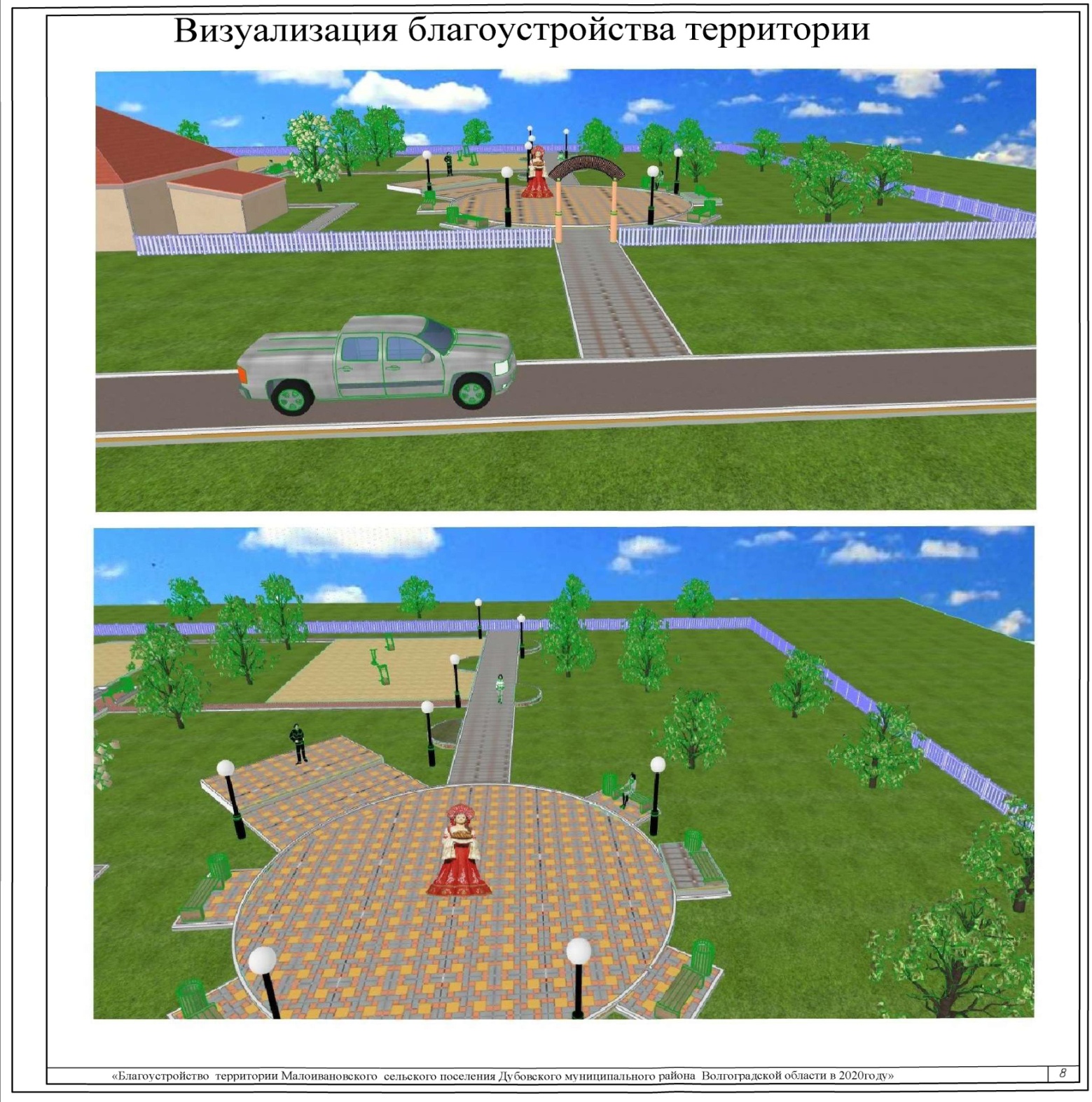 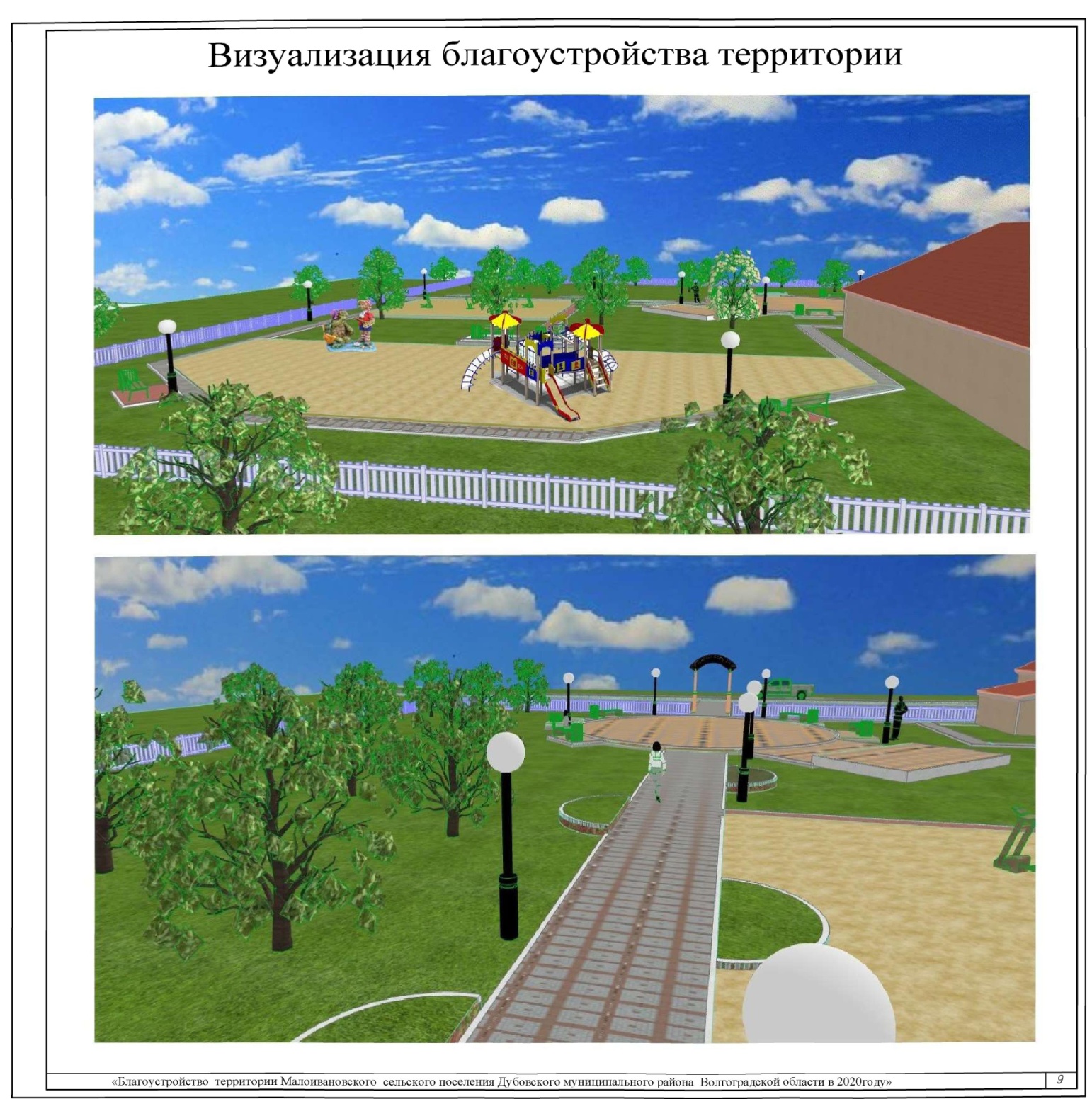 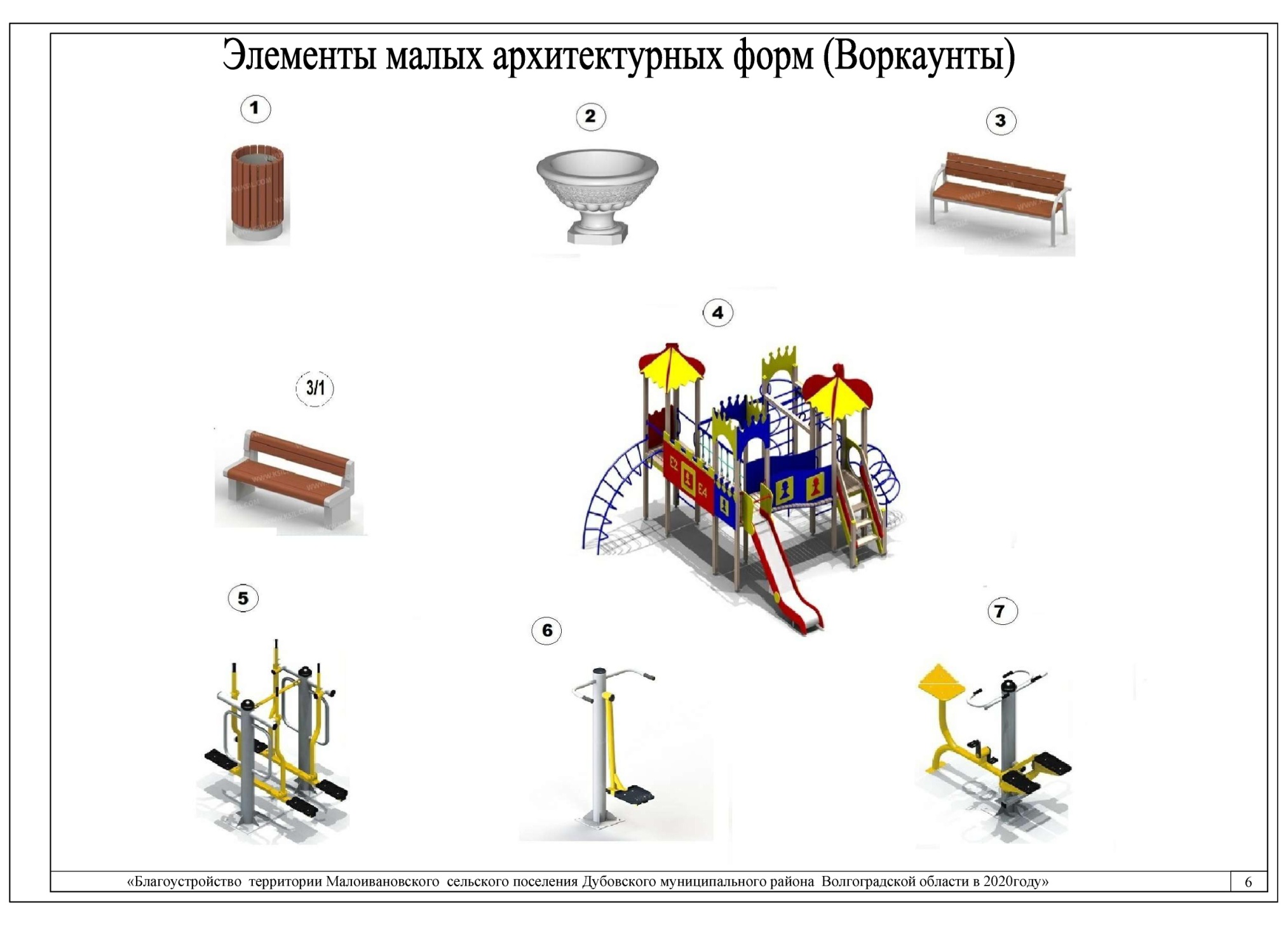 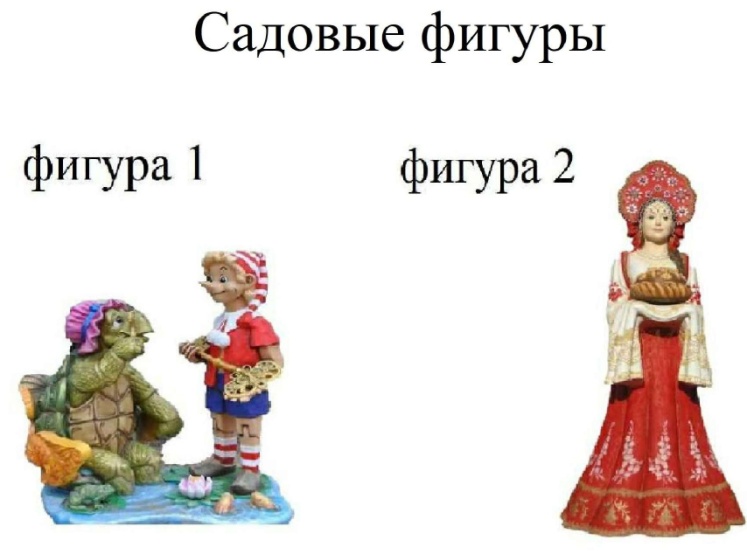 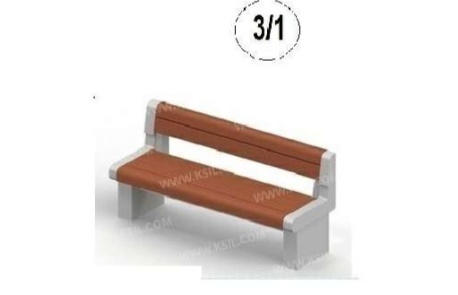 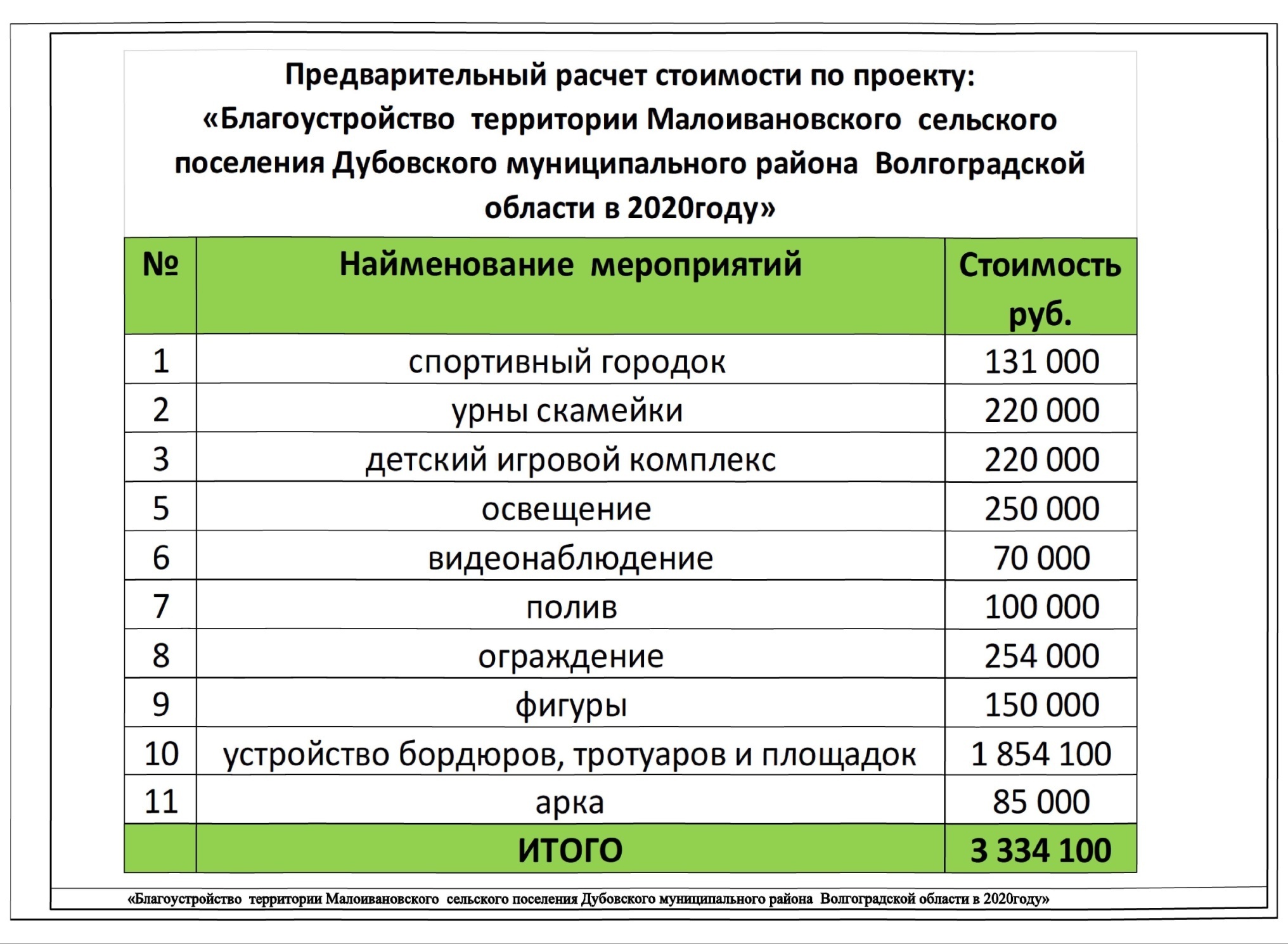 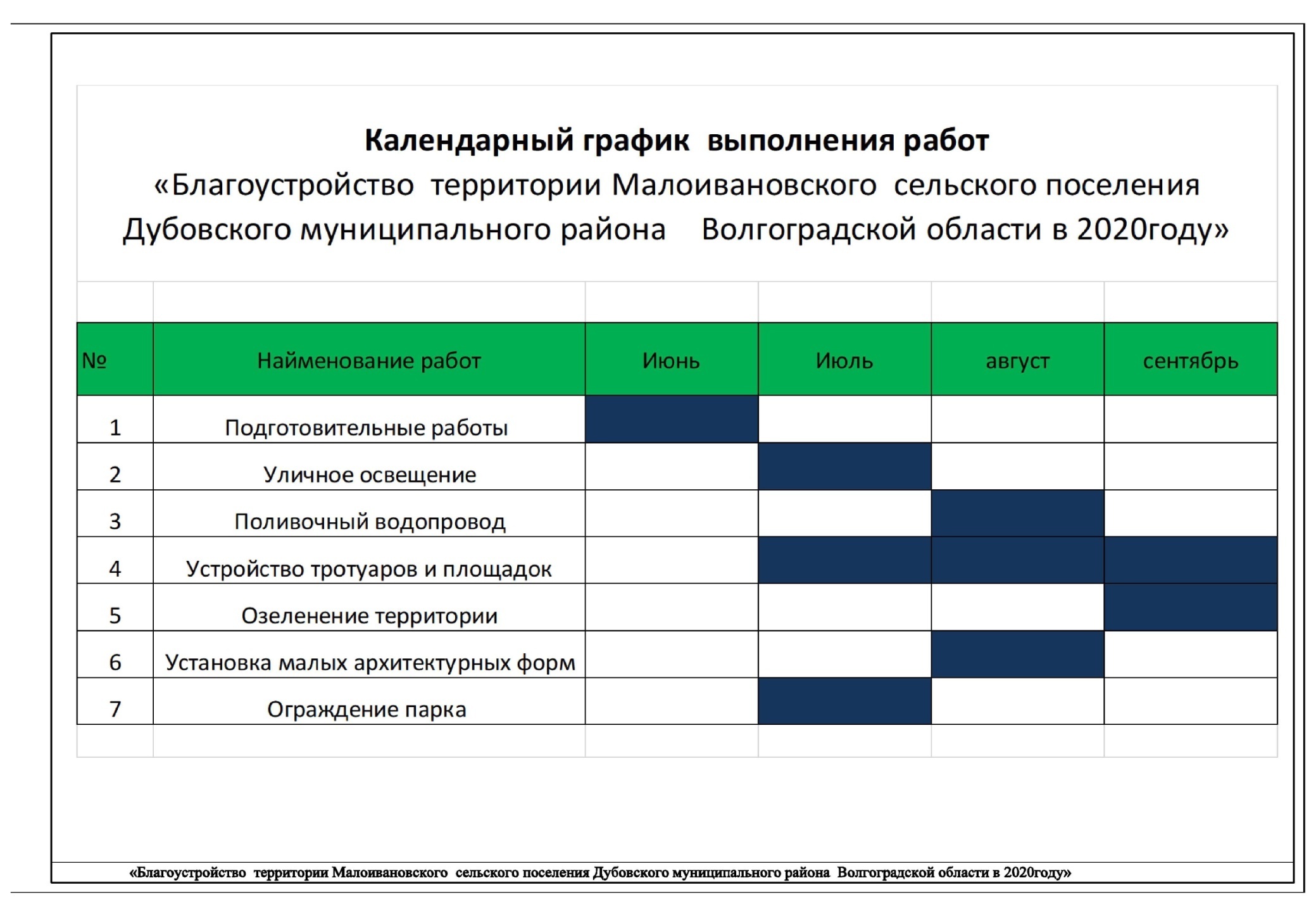